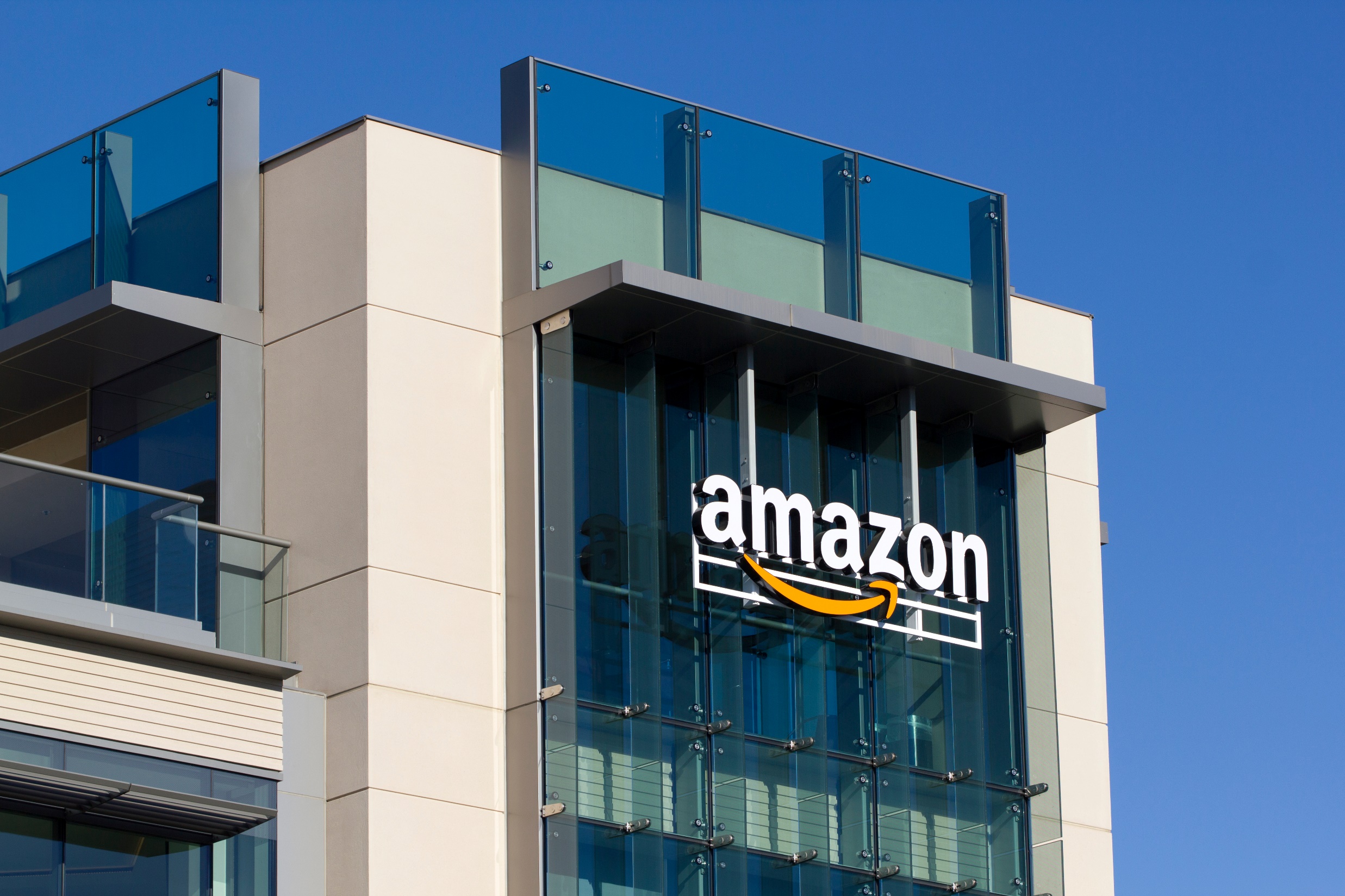 НАЗВАНИЕ УЧЕБНОГО ЗАВЕДЕНИЯ
Тема: «Брендинг компании Amazon»
Выполнил:________________________________________________________________________________________________________________________________
Проверил:___________________________________
___________________________________________
__________________________________________
2022 год
Понятие бренда и брендинга
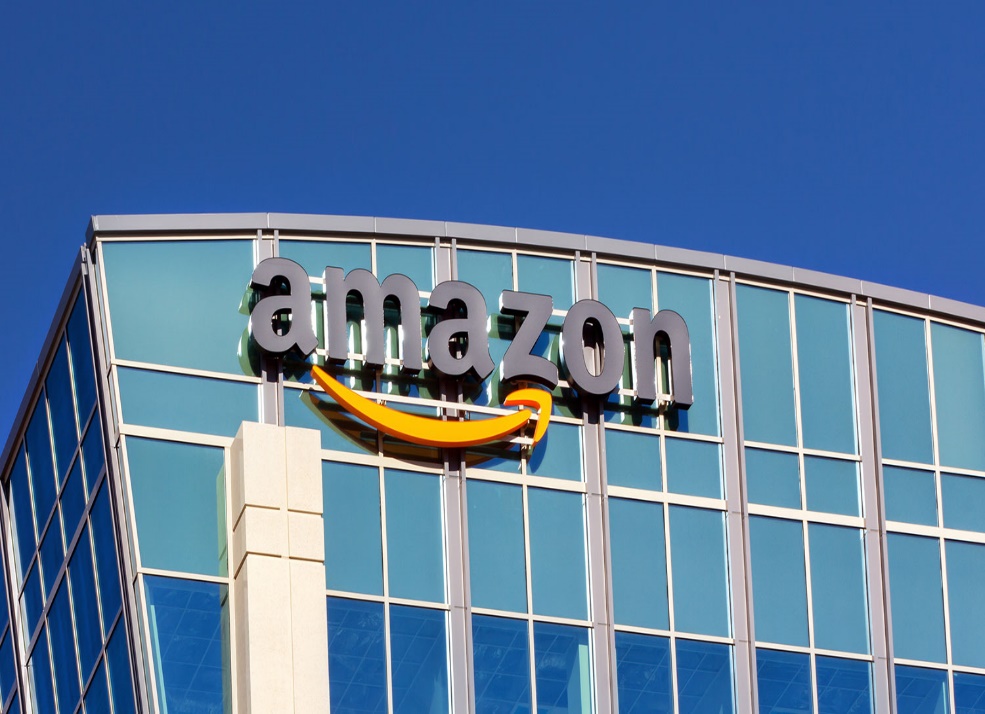 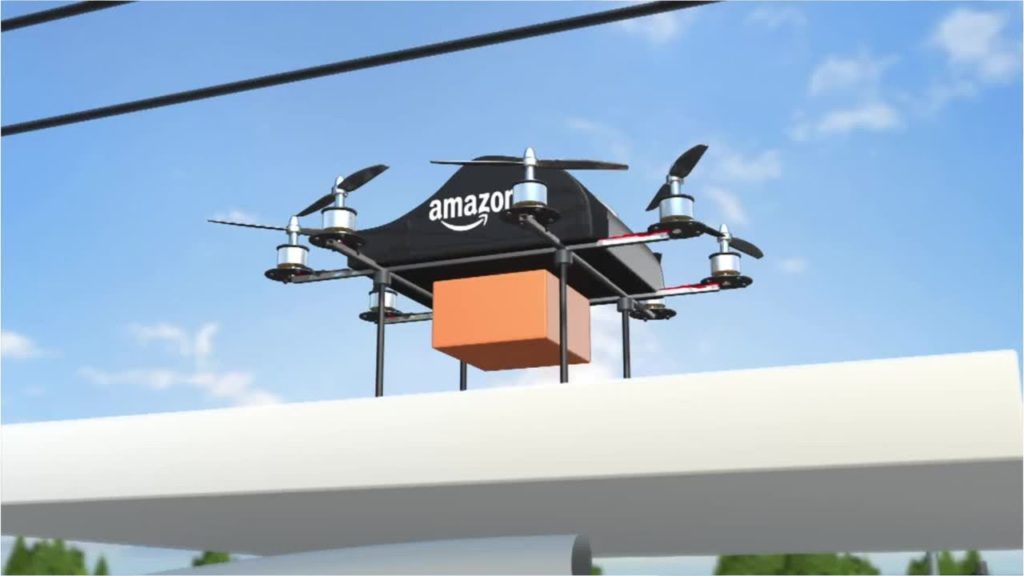 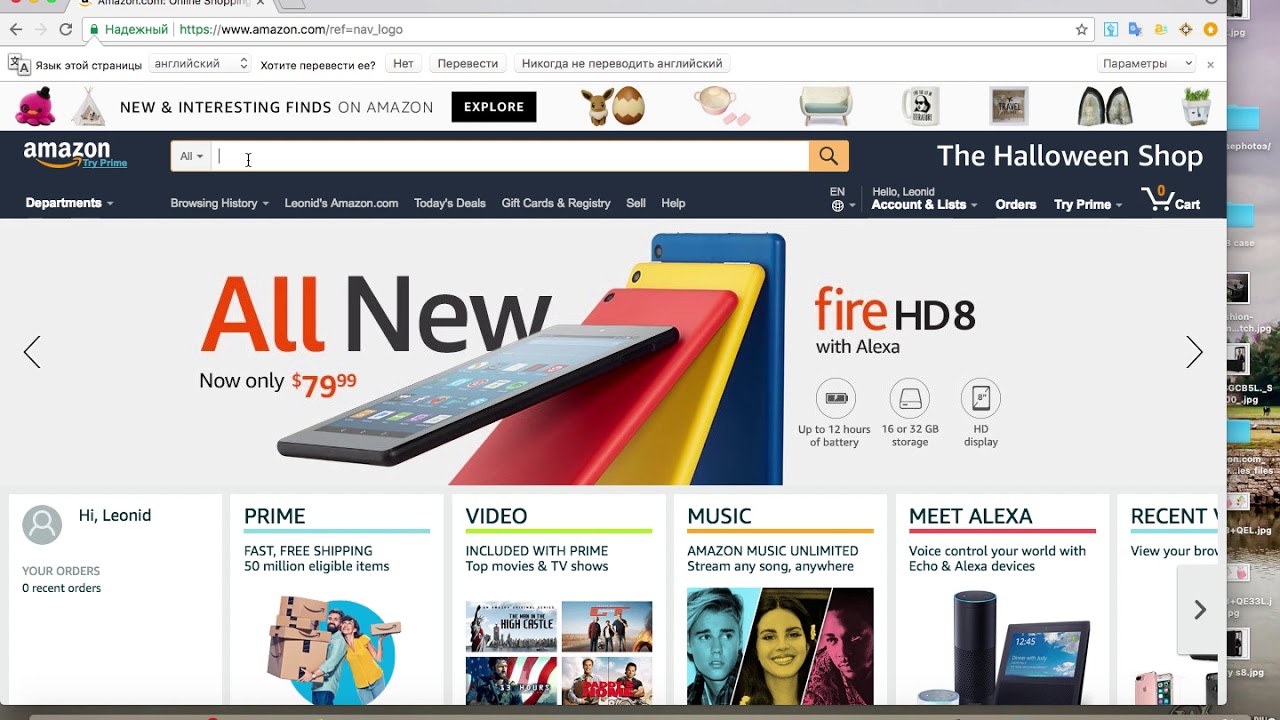 Объект и предмет исследования
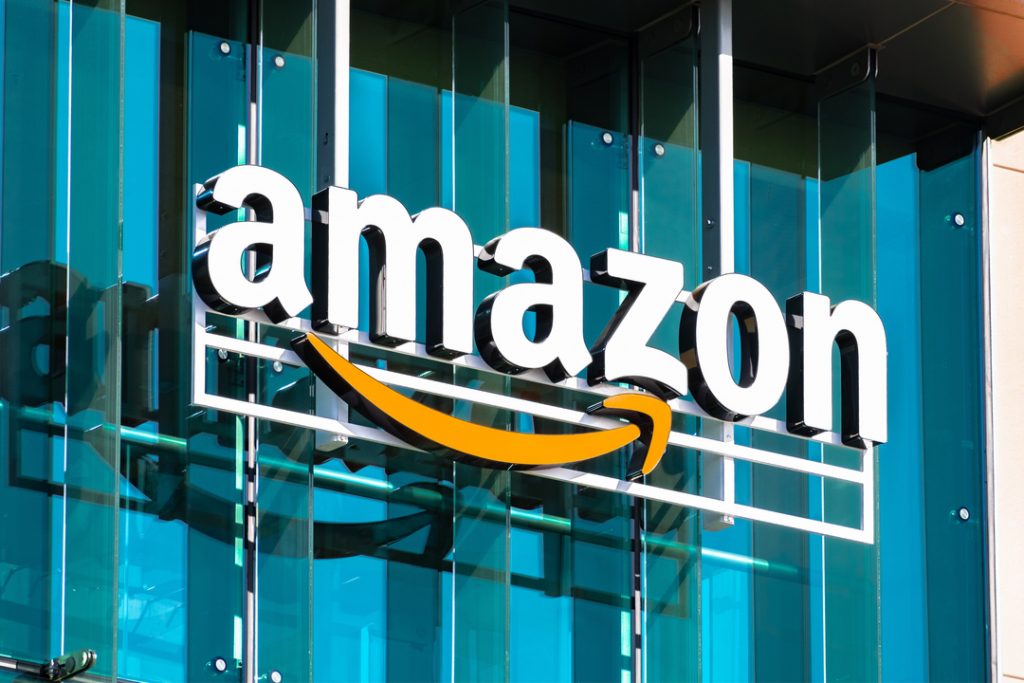 Краткая характеристика компании Amazon
Amazon – крупнейший маркетплейс и мировой гигант электронной торговли, главный офис которой находится в Сиэтл, США. Компания занимается продажей разнообразных товаров через Интернет-среду и их последующей доставкой, которой удалось добиться невероятных успехов не имея собственного продукта. 

В достижении таких результатов ей помогли многие факторы: жесткая модель управления, непрерывное стремление к росту и расширению, собственная система отбора кадров, использование и внедрение достижений научно-технического прогресса, полное игнорирование конкурентов и максимальная концентрация на потребностях людей.
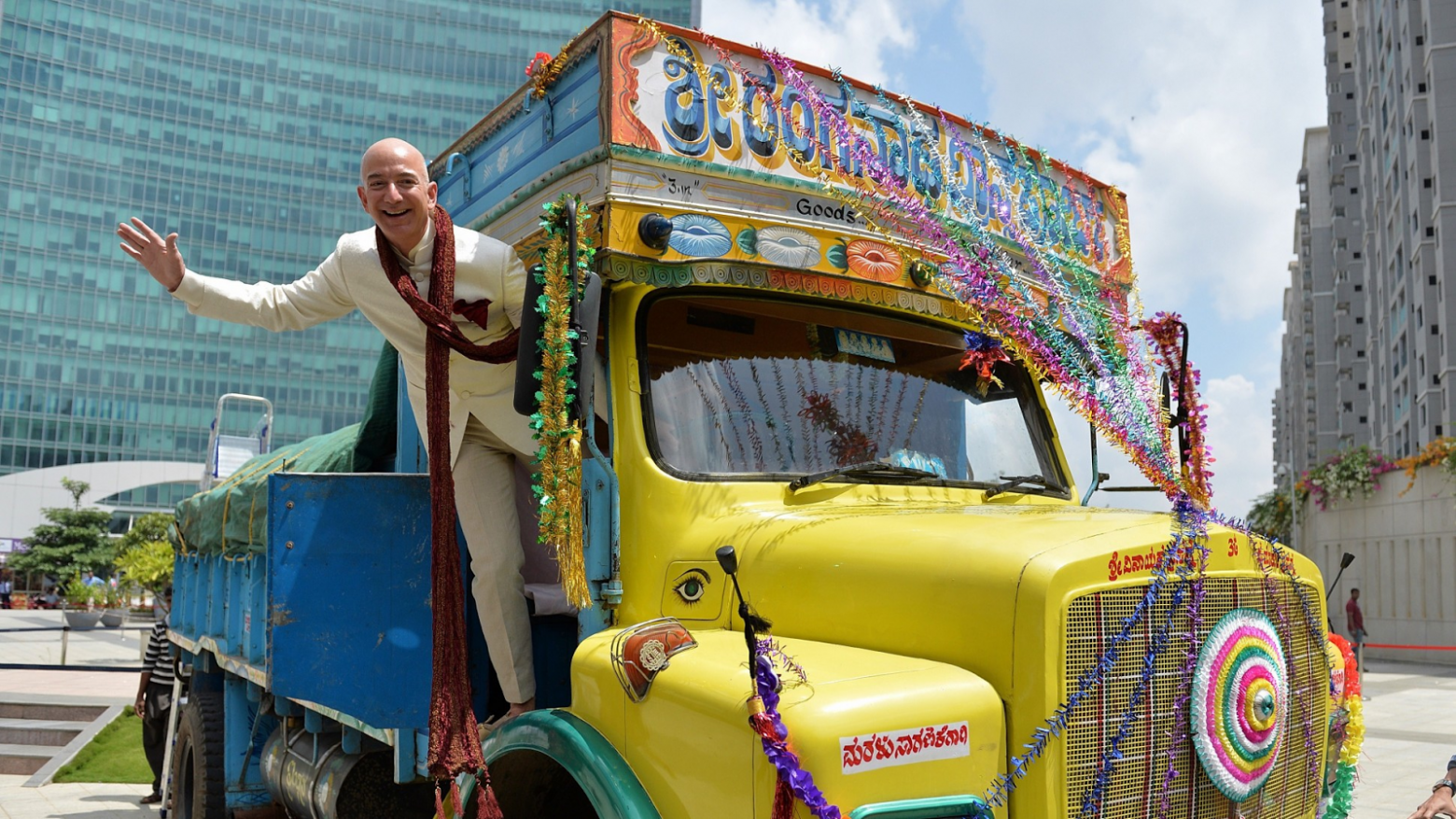 История компании Amazon
Основатель Amazon Inc – Джефф Безос и его супруга Маккензи. На момент основания Amazon ему было около 30 лет, он занимал хорошую должность в инвестиционном фонде на Уолл-стрит и получал зарплату с шестью нулями, имел личные накопления на банковском счету, большой дом, но не хотел строить карьеру находясь будучи наемным работником.
Однажды, в поисках потенциальных клиентов для инвестиционного фонда он увидел статистику, которая показывала темпы роста электронной торговли около 2300% в год. Именно тогда пришло решение уволиться с работы и запустить свой бизнес в сфере электронной коммерции.
 Джефф Безос начал активно искать инвесторов. В идею запустить интернет-магазин книг вложились все родственники, знакомые и друзья, благодаря чему удалось собрать 1 млн. долларов, включая сбережения его отца в размере 300 тысяч долларов. Компания начала свою деятельность с продажи книг через сайт.
 Дата основания Amazon: 5 июля 1994 г, Белвью, Вашингтон, США
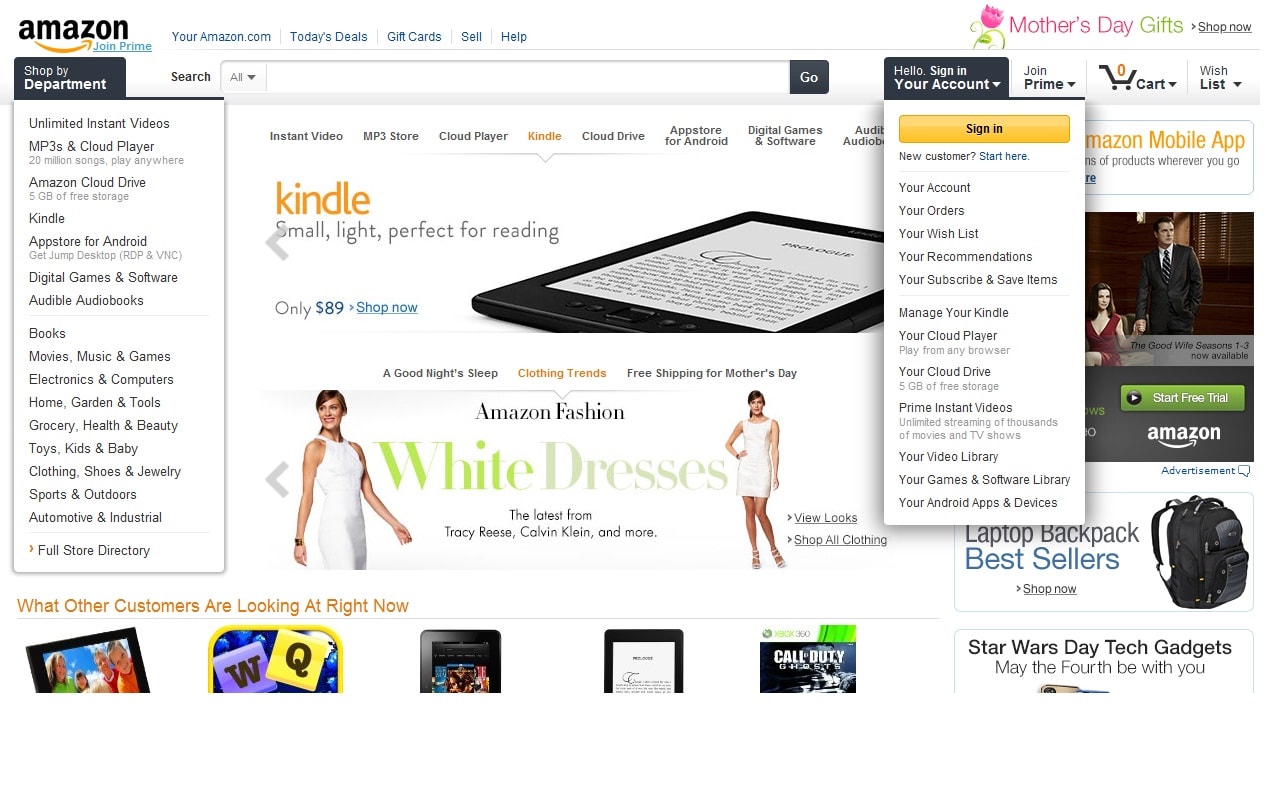 Хронология основных событий компании Amazon
История названия компании Amazon
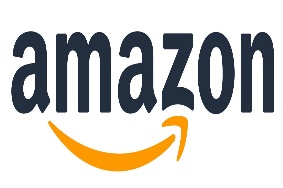 История логотипа компании Amazon
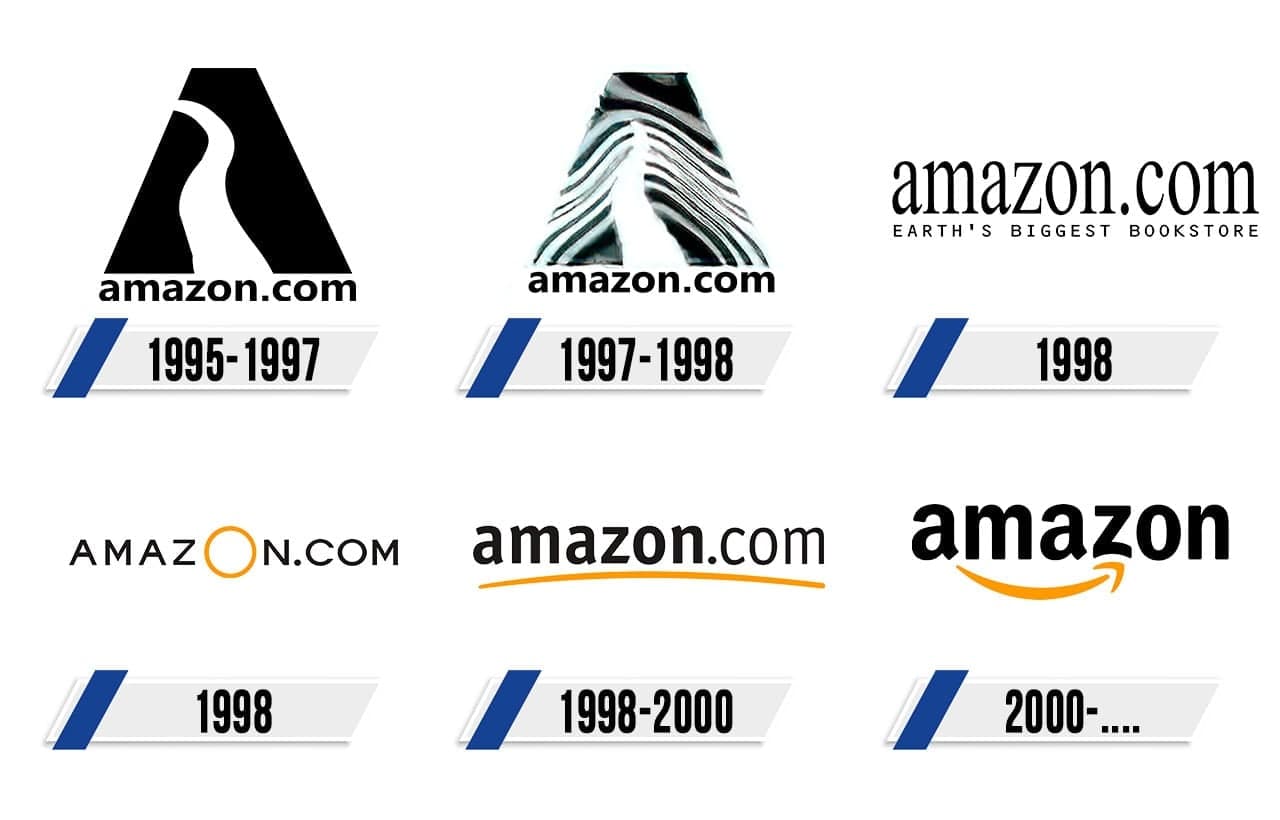 Первый логотип компании представлял собой крупную букву «А» на синем фоне в виде извилистой реки. Снизу мелкими буквами красовалась надпись красного цвета «Earth’s biggest bookstore» или «Крупнейший книжный магазин на Земле» - фраза, которая позже стала поводом для предъявления претензий со стороны конкурентной компании Barners&Nobel, которая заявила, что Amazon не является книжным магазином, а всего лишь выступает посредником между покупателем и продавцом.
 Вторая версия появилась в 1997 году, которая состояла из трех вариантов, неизменной оставалась только буква "А". В первом варианте фон напоминал зебру, во втором – коричневый сплошной фон и третий – с изображением огня.
В 1998 году появились еще две новые версии логотипа. Это были стилизованные надписи названия магазина. 
Ныне используемый вариант логотипа создан в 2000 году. Перед дизайнерами стояло две задачи: он должен отразить идеологию компании и должен быть неподвластен времени.
Идею воплотила креативное агентство Turner Duckworth. Дизайнеры работали над макетом несколько месяцев. Стрелка внизу текста начинается под буквой «а» и ведет к букве «z», намекая на то, что здесь можно найти товары на все буквы алфавита. Также эта оранжевая стрелка олицетворяет улыбку. Логотип стал действительно узнаваемым и популярным. Его невозможно перепутать с другими.
Место бренда Amazon в рейтинге 2021года
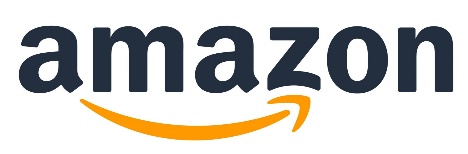 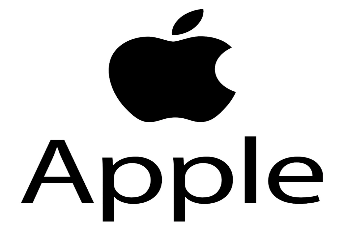 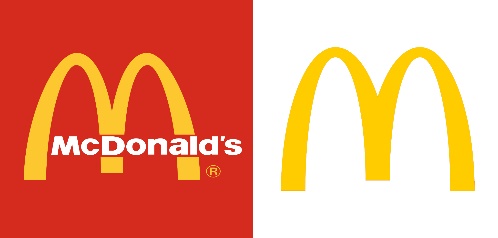 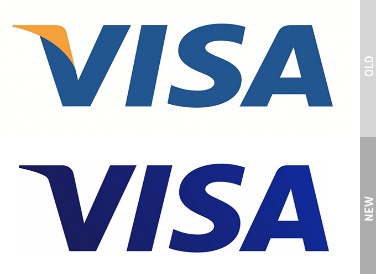 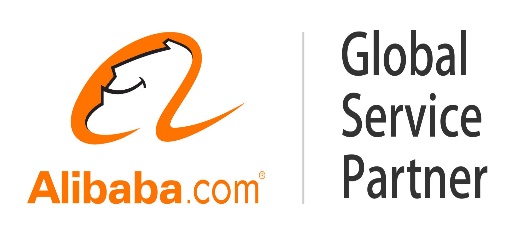 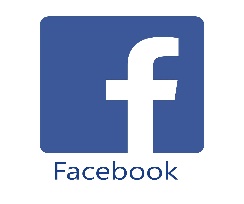 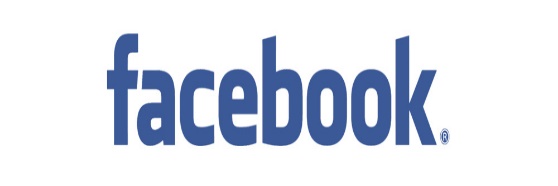 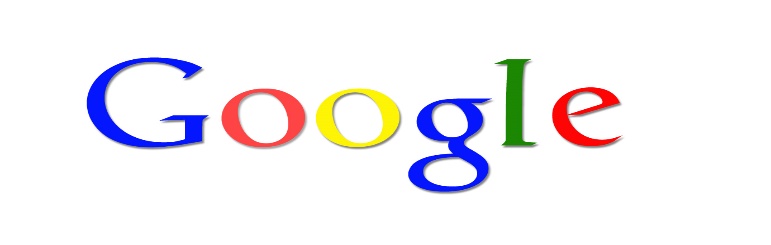 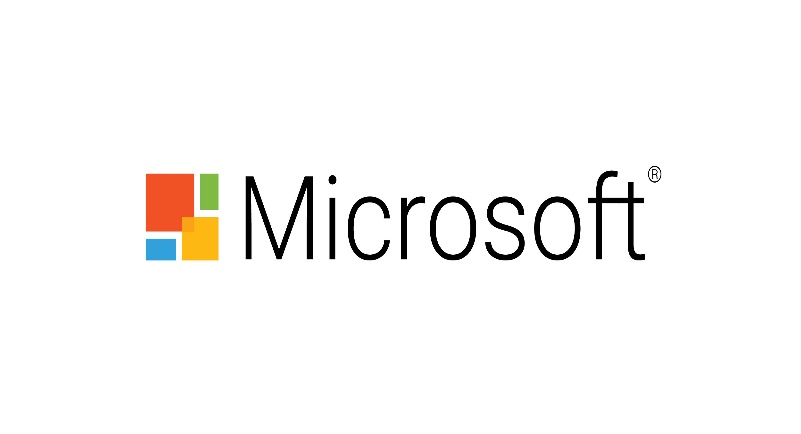 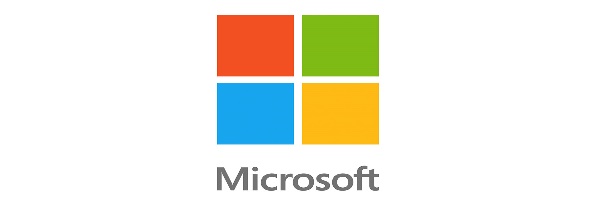 Источник Amazon остался самым дорогим мировым брендом в 2021 году
[Электронная версия][Ресурс: https://www.interfax.ru/russia/845977].
:
Место бренда Amazon в мировом рейтинге 2022года
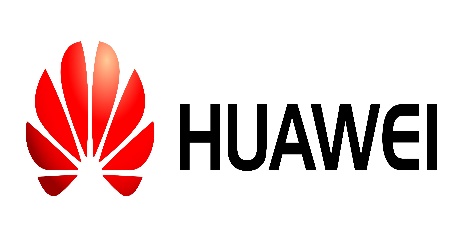 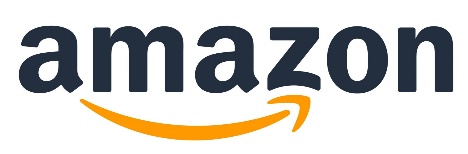 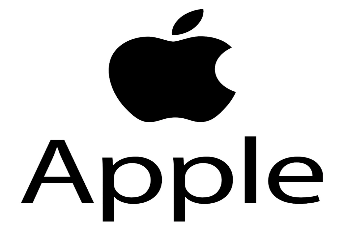 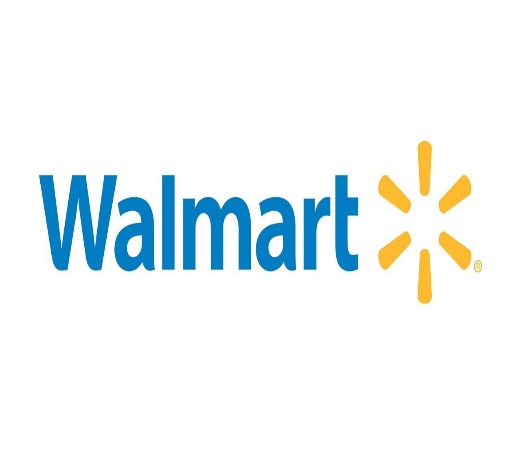 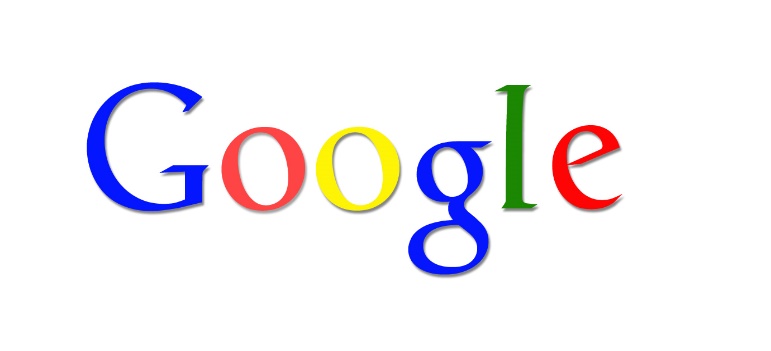 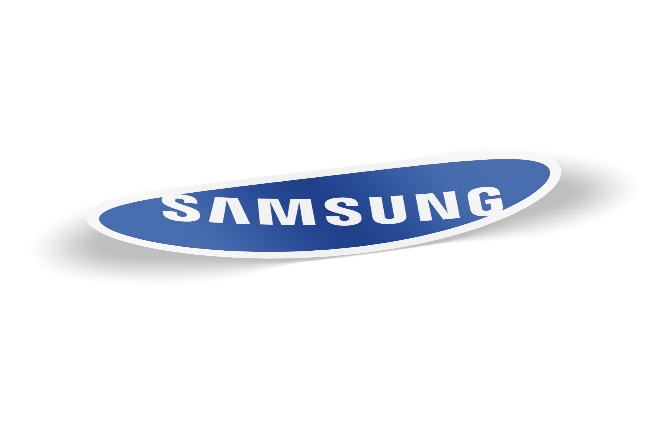 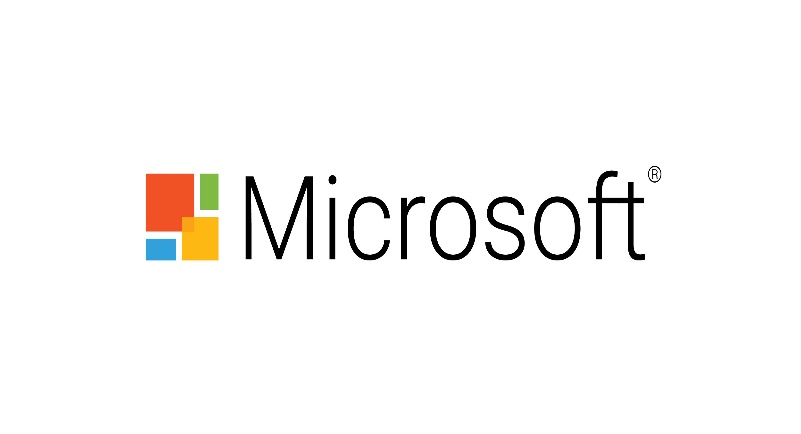 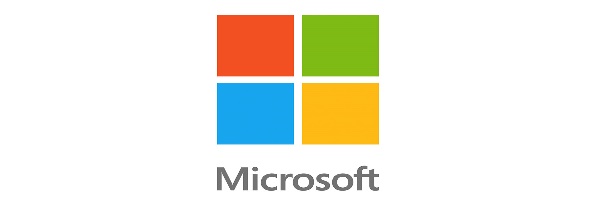 Источник: Apple - самый дорогой бренд в 2022 году[Электронная версия][Ресурс: https://amazinews.ru/apple-samyj-dorogoj-brend-v-2022-godu.html]
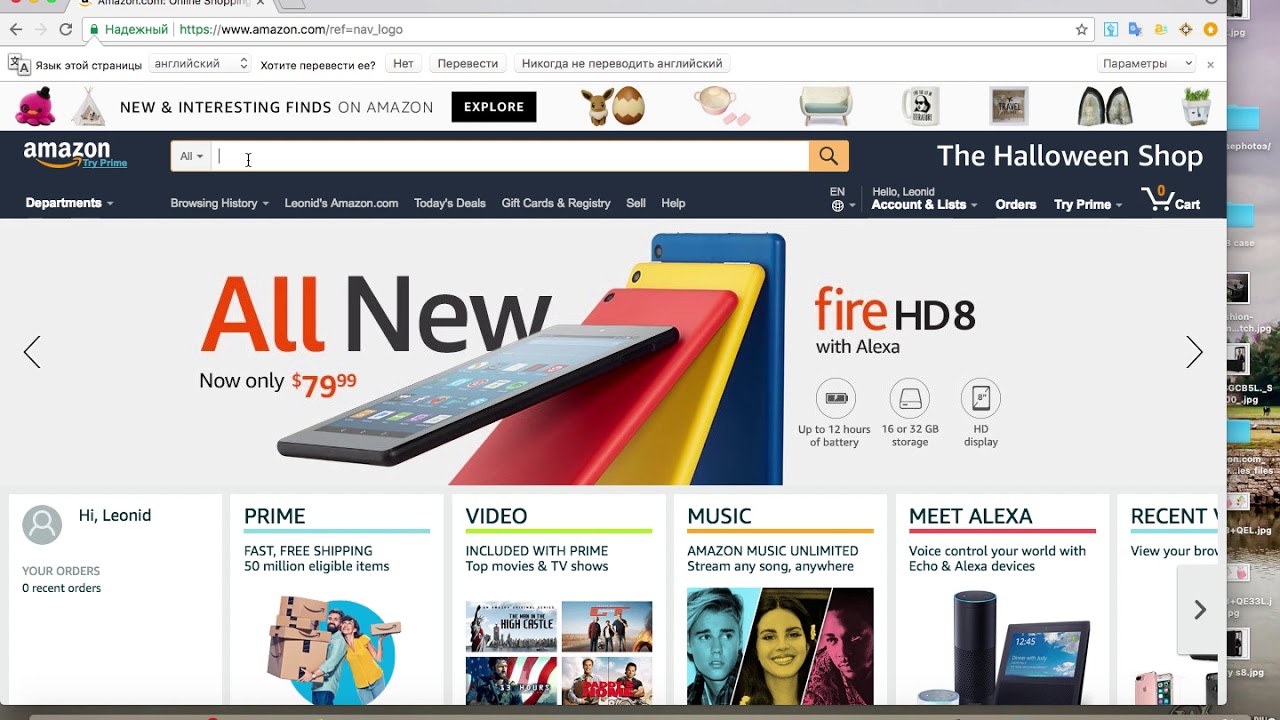 Список использованных источников
Amazon: история создания и успеха компании Амазон[Электронная версия][Ресурс: https://lindeal.com/business/amazon-istoriya-uspekha-kompanii];
Apple - самый дорогой бренд в 2022 году[Электронная версия][Ресурс: https://amazinews.ru/apple-samyj-dorogoj-brend-v-2022-godu.html];
Amazon остался самым дорогим мировым брендом в 2021 году[Электронная версия][Ресурс: https://www.interfax.ru/russia/845977].
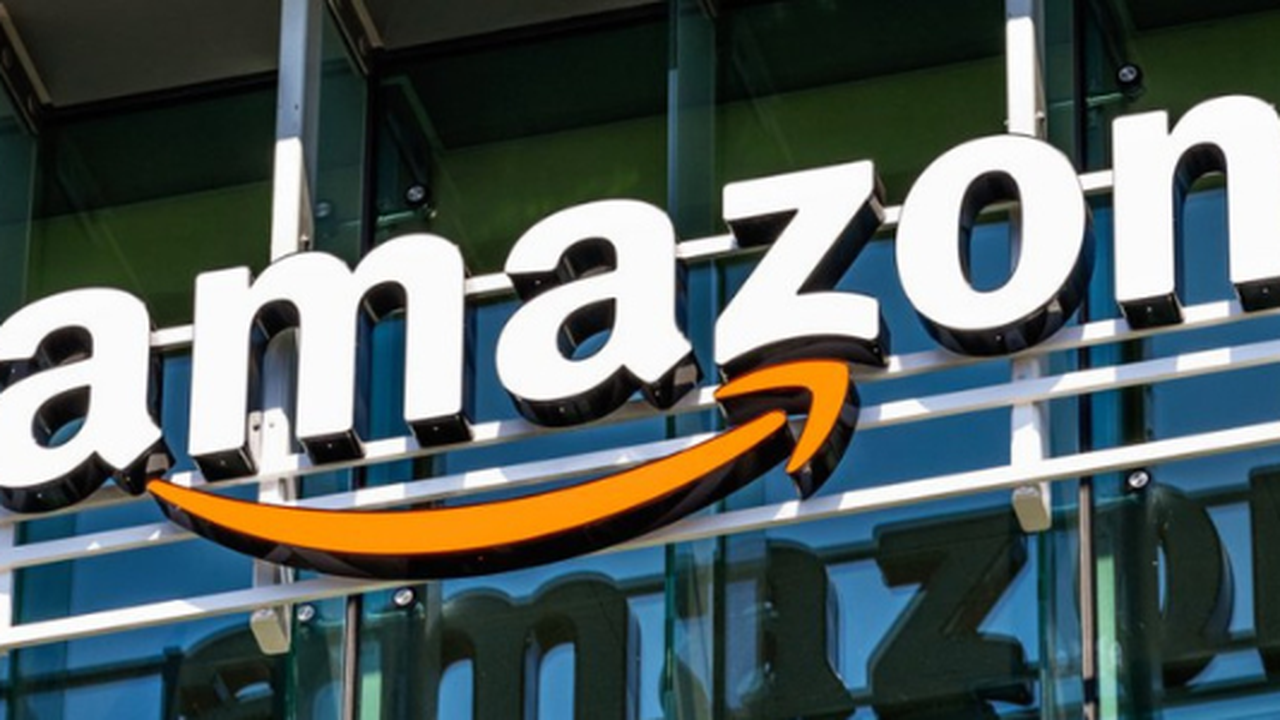 Спасибо за внимание!